[Speaker Notes: [klick]
Jesus
[warten / klick]
hatte viele Freunde. 
[klick]
Ein Freund von Jesus hieß Nikodemus. 
[Klick -> nächste Folie]]
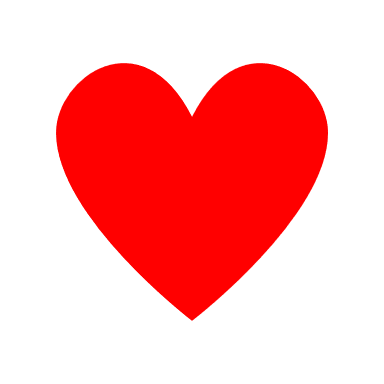 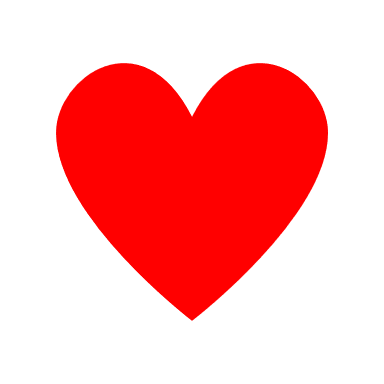 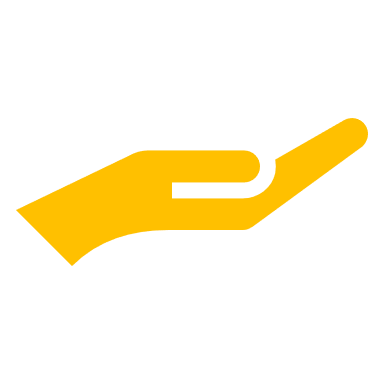 [Speaker Notes: Nikodemus hörte gerne zu, wenn Jesus von Gott erzählte.
Jesus sagte zu Nikodemus:
Gott hat mich extra zu euch geschickt. Ich soll euch alles von Gott erklären.
[klick]
Ich soll euch sagen, dass Gott euch lieb hat.
[klick]
Ich soll euch zeigen, dass Gott euch lieb hat.
[klick -> neue Folie]]
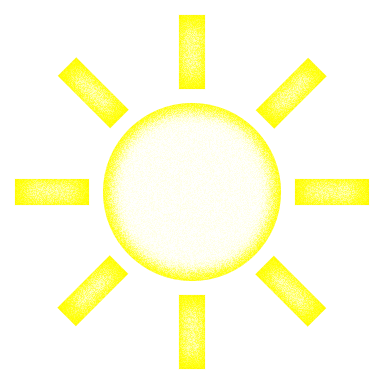 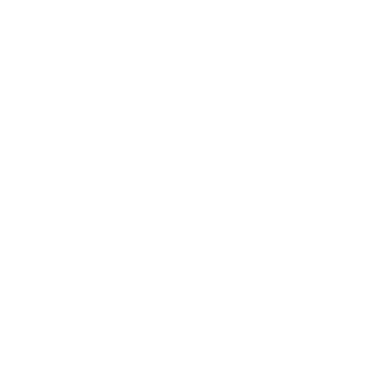 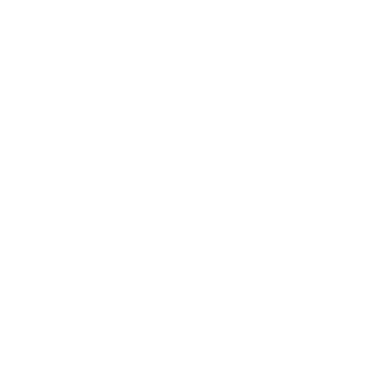 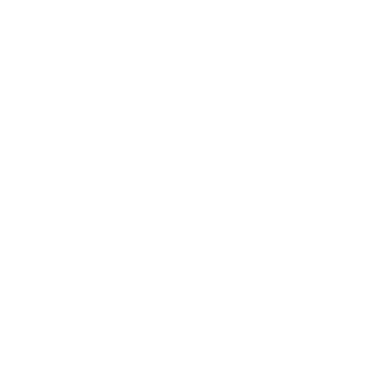 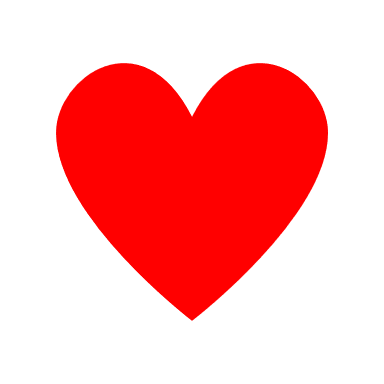 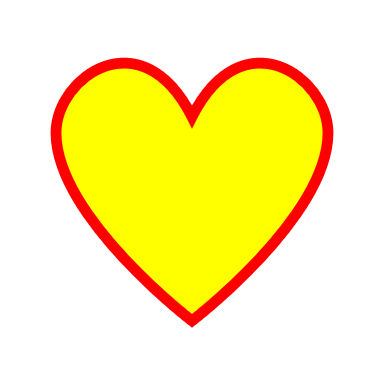 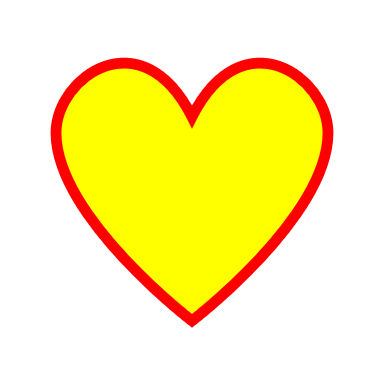 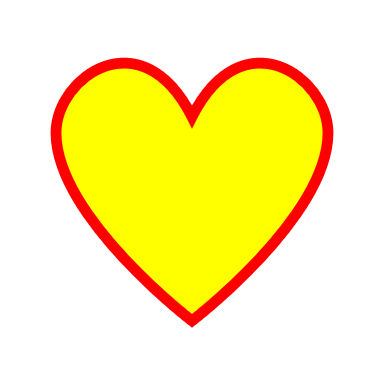 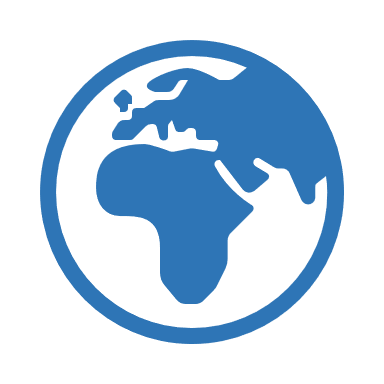 [Speaker Notes: Ich will euch zeigen, dass die Liebe von Gott wie helles Licht ist. [klick] 
Viele Menschen freuen sich über das Licht. [klick]
Die Menschen gehen zum Licht. Die Menschen gehen zu Gott. [klick]
Die Menschen freuen sich über die Liebe von Gott.
Wenn ihr glaubt, wenn ihr darauf vertraut, dass Gott alles gut machen will, [klick]
wird euer Herz froh. Und hell. Und warm.
Dann wollt ihr selber auch alles gut machen. [klick]
Dann wollt ihr selber auch, dass die ganze Welt gut wird. [klick]
Und hell und warm.]
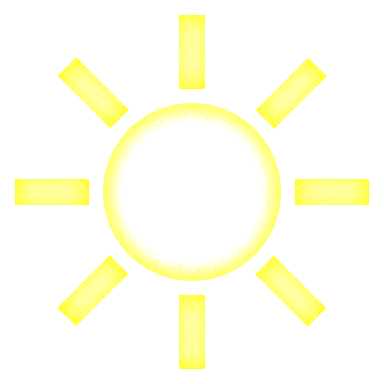 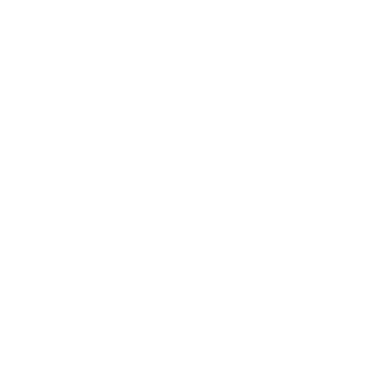 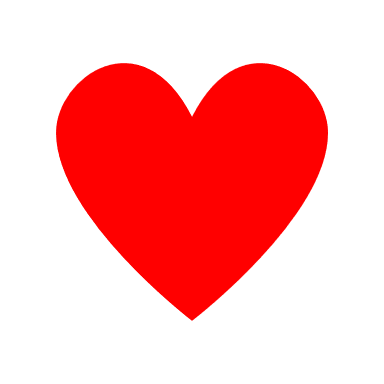 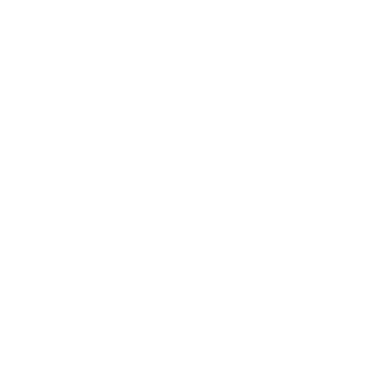 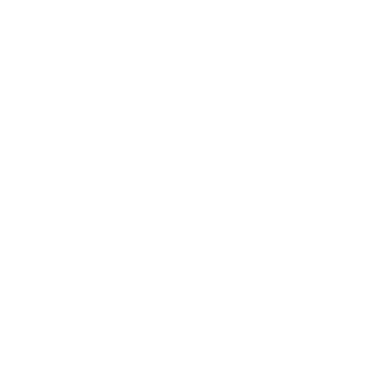 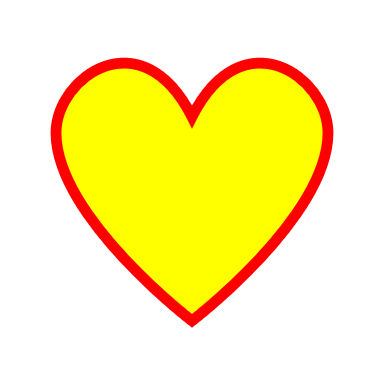 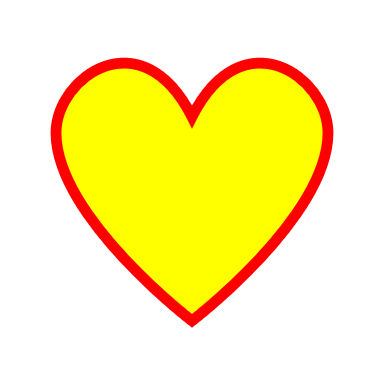 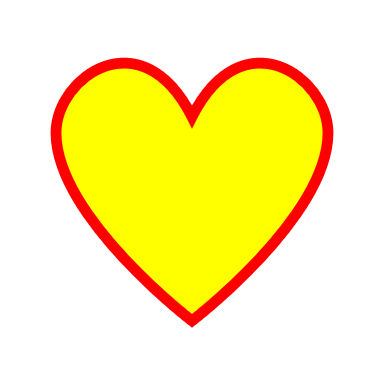 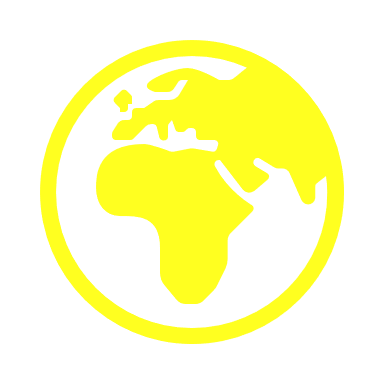 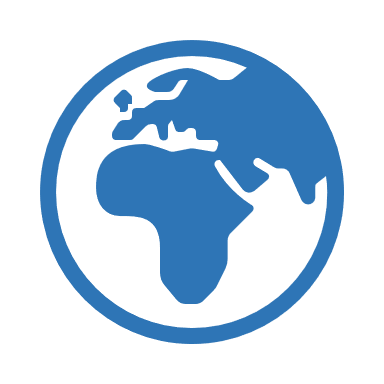 [Speaker Notes: [klick]
Jesus
[warten / klick]
hatte viele Freunde. 
[klick]
Ein Freund von Jesus hieß Nikodemus. 
[Klick -> nächste Folie]]